Творчество П.А.Федотова
Русская живопись
1 половина 19 века
Работа выполнена
 преподавателем  ИЗО  и  МХК
ГБОУ СОШ №657
Гуженко  Т.В.
Москва 2014
Федотов  Павел  Андреевич   (1815-1852)
ФЕДОТОВ ПАВЕЛ АНДРЕЕВИЧ — известный русский живописец и рисовальщик, основоположник критического реализма в бытовом жанре, aкадемик живописи (1849г.), aвтор поэмы «Женитьба майора» (1847г.).
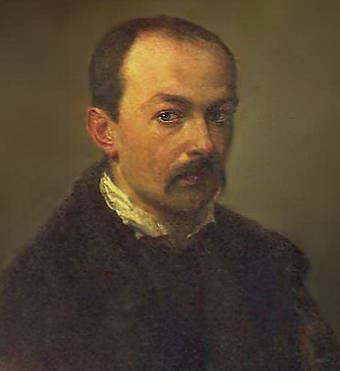 Полностью  всю  работу  можно посмотреть  ЗДЕСЬ (ЖМЕМ)